Lecture 3 – Symmetric encryption, IND-CPA,CTR, CBC
TEK4500
13.09.2023 
Håkon Jacobsen
hakon.jacobsen@its.uio.no
Basic goals of cryptography
2
Encryption schemes – syntax
Adversary
3
[Speaker Notes: Delivery of K outside the "responsibility" of encryption scheme]
Symmetric encryption – security definition
4
Electronic Code Book (ECB) mode
5
ECB problem
Plaintext
ECB encrypted
Properly encrypted
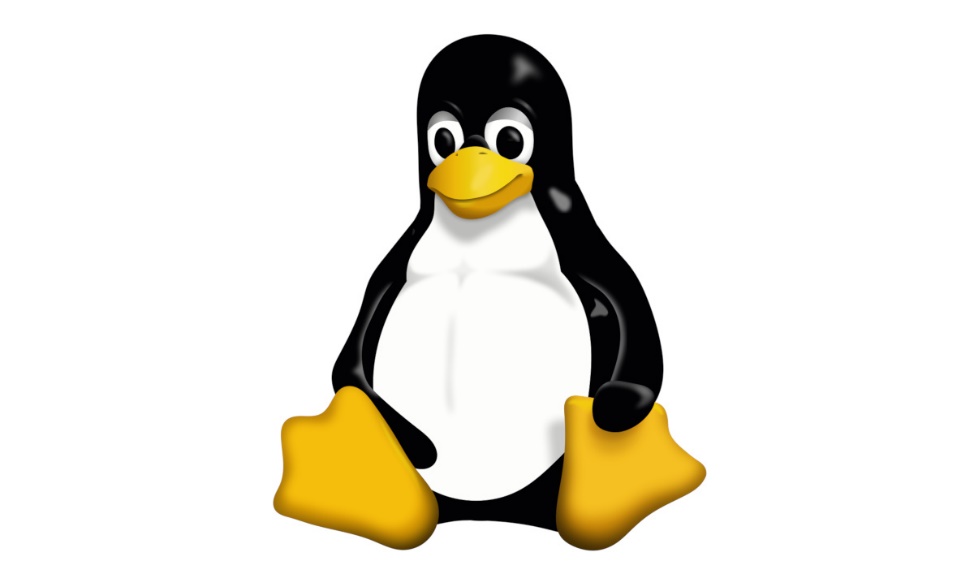 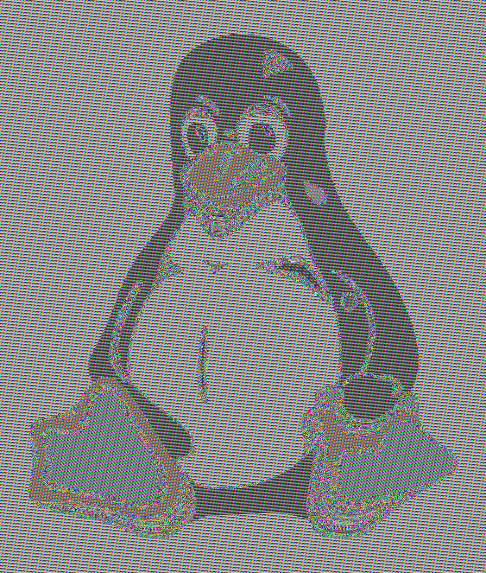 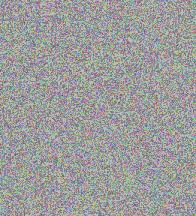 6
Perfect privacy
computational
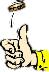 resource bounded
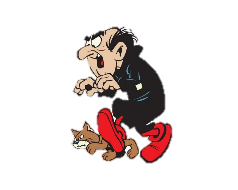 

7
IND-CPA – indistinguishability against chosen-plaintext attacks
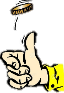 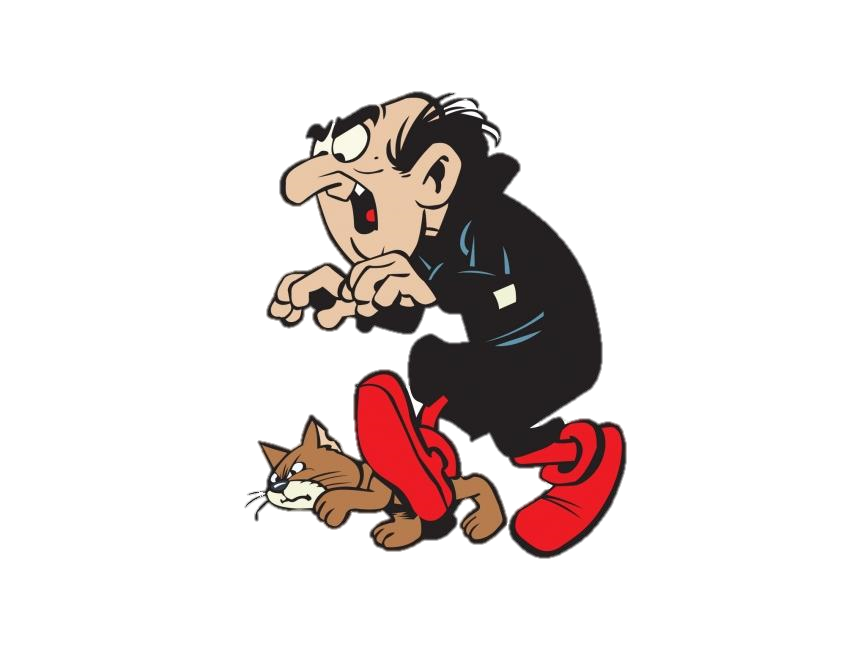 8
IND-CPA – indistinguishability against chosen-plaintext attacks
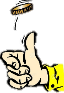 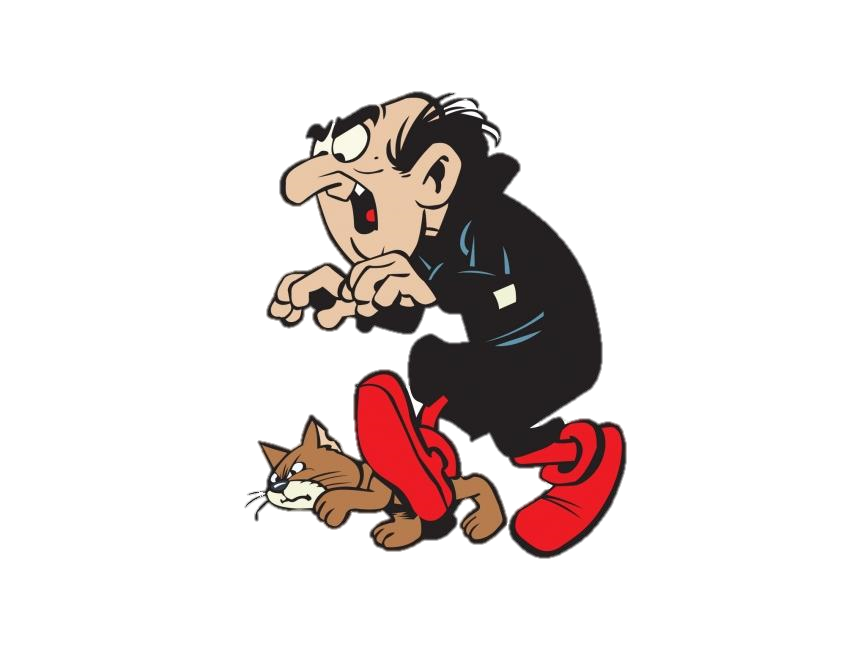 9
Example: IND-CPA insecurity of ECB mode
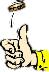 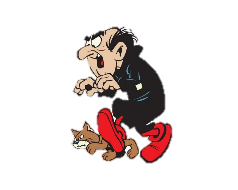 10
Example: IND-CPA insecurity of ECB mode
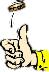 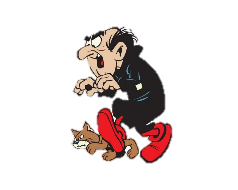 11
Consequences of the definition
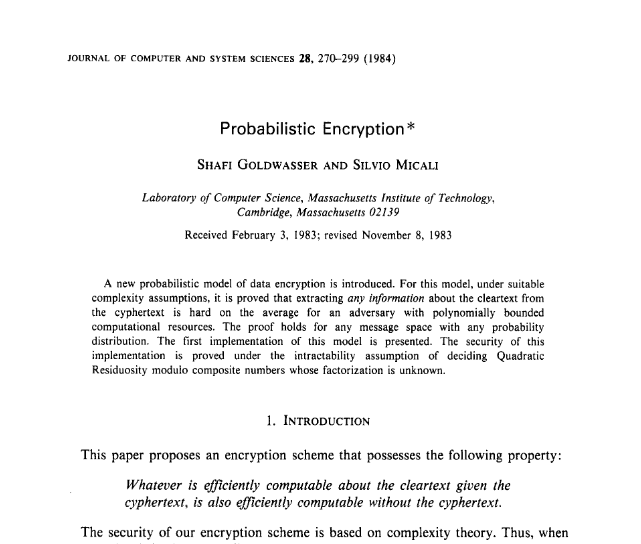 12
Semantic security
13
Length-leaking attacks
Wikipedia pages
Each page has a unique size

Google maps
World regions have unique "fingerprints" based on length of data (based on map tiles)

Variable-bitrate encoding
Can e.g., fingerprint movies streamed over Netflix

To combat length-leaking attacks: message padding
Can be expensive
Supported in TLS, but seldom used
Used by TOR
14
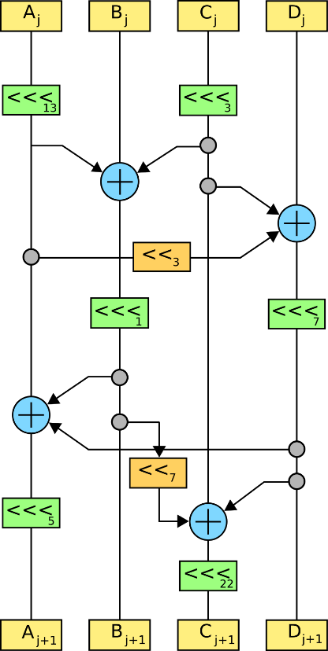 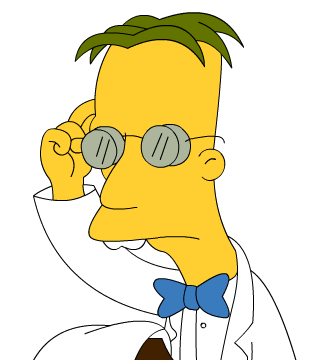 Constructing symmetric 
encryption schemes
How to achieve non-deterministic encryption?
Randomized encryption
Coins flipped internally by the algorithm


Nonce-based encryption
Encryption scheme itself is deterministic
Non-determinism injected from the outside
Ciphertext
Plaintext
16
CTR$ mode
pick randomly
ctr+1
ctr+2
ctr+3
ctr
keystream
=
17
CTR$ mode
pick randomly
ctr+1
ctr+2
ctr+3
ctr
keystream
=
18
CTR properties
pick randomly
ctr
ctr+1
ctr+2
ctr+3
keystream
=
19
Modern approach to cryptography
Trying to make cryptography more a science than an art

Focus on formal definitions of security (and insecurity) 

Clearly stated assumptions

Analysis supported by mathematical proofs
20
Security of CTR$
equivalent!
21
Security of CTR$
22
Security of CTR$
23
Security of CTR$
24
Security of CTR$ – proof idea
25
Security of CTR$ – proof idea
26
Security of CTR$ – proof idea
27
Security of CTR$ – proof idea
28
Security of CTR$ – proof idea
29
Security of CTR$ – proof idea
30
Security of CTR$ – proof idea
31
Security of CTR$ – proof idea
32
Security of CTR$ – proof idea
33
Security of CTR$ – proof idea
34
Security of CTR$ – proof idea
35
Nonce-based encryption
"number used once" =
Nonce
Nonce-based
Randomized
How to create the nonce?

Randomly (also called IV-based)
Counter
Combination
Deterministic
36
CTR$ vs. (nonce-based) CTR
Probabilistic
Nonce-based
vs.
37
Nonce-based CTR – IND-CPA security
vs.
38
CBC$ – Cipher Block Chaining mode
pick randomly
39
CBC$ – Cipher Block Chaining mode
pick randomly
40
CBC
pick randomly
41
IND-CPA – Indistinguishability against chosen-plaintext attacks
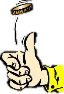 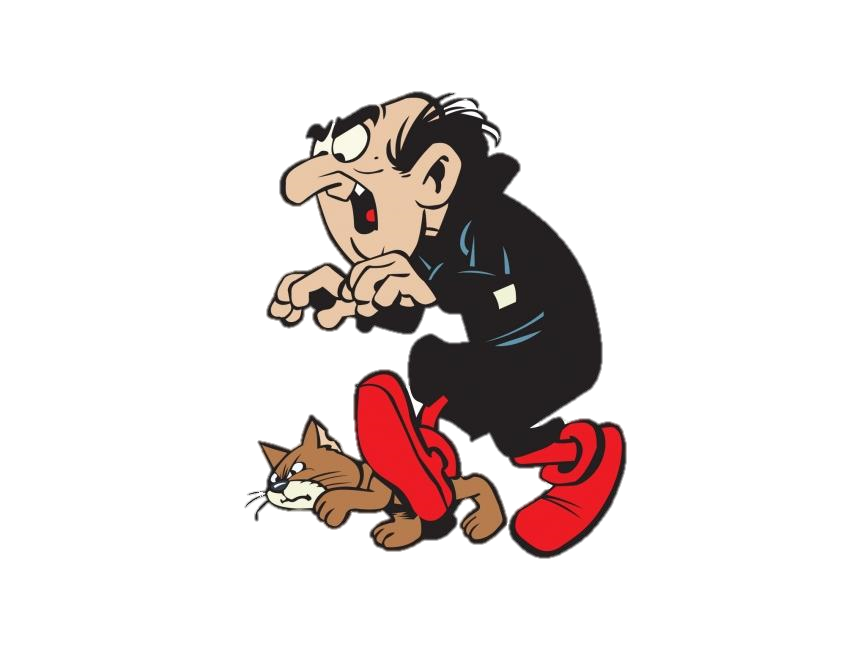 42
IND-CCA – Indistinguishability against chosen-ciphertext attacks
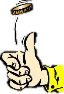 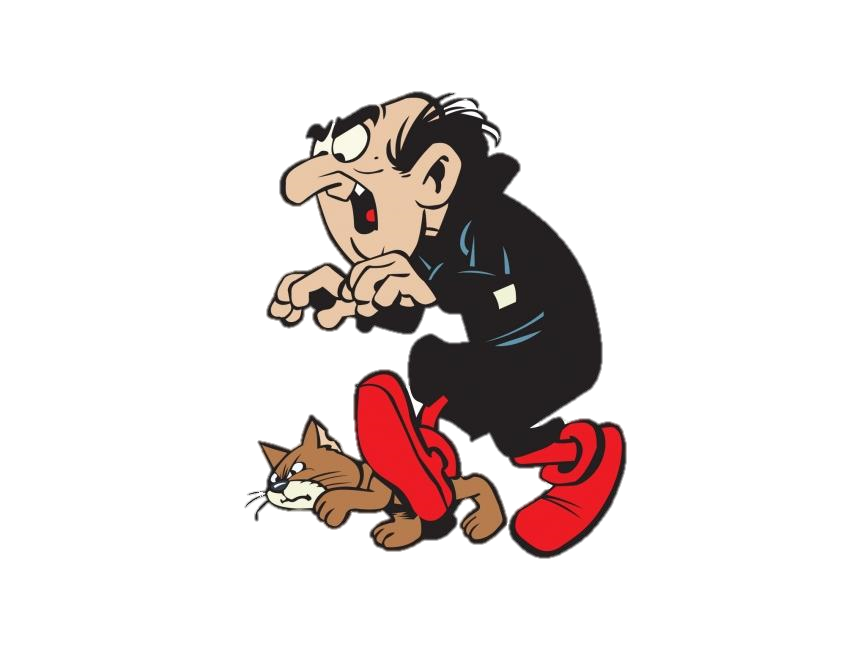 43
IND-CCA
None of the schemes we have looked at today are IND-CCA secure
Attacks are easy to demonstrate (exercise) 

New techniques are needed

Next week: message authentication codes
44